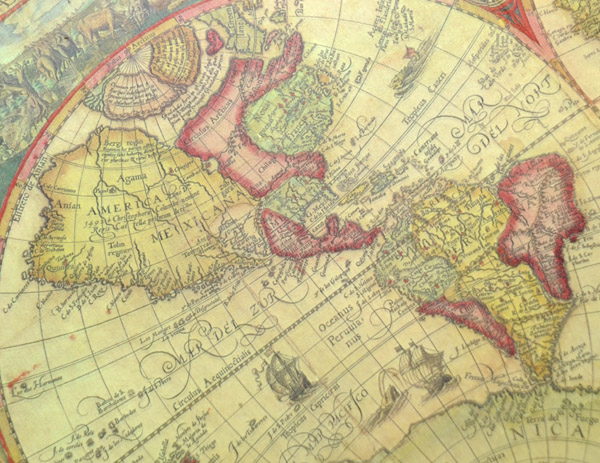 ОПЕРАЦІЯ «ВІСЛА»
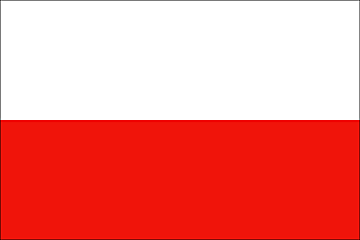 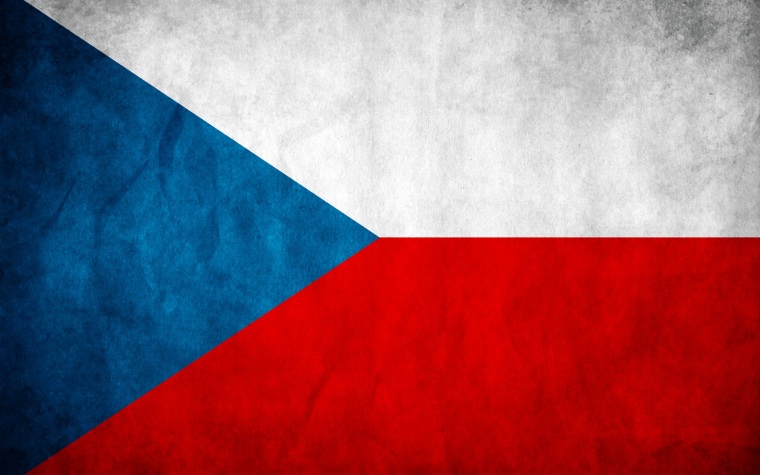 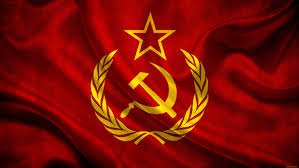 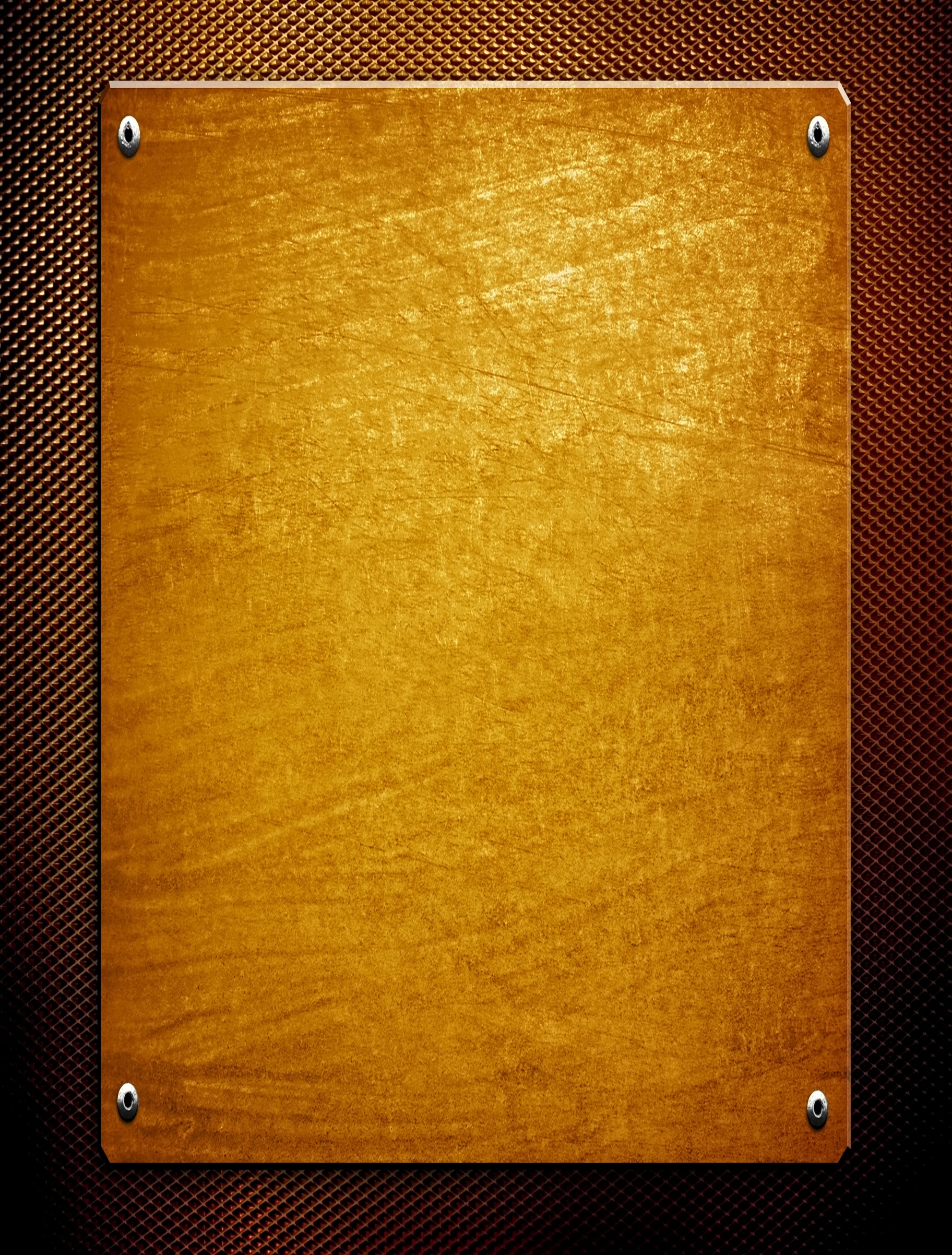 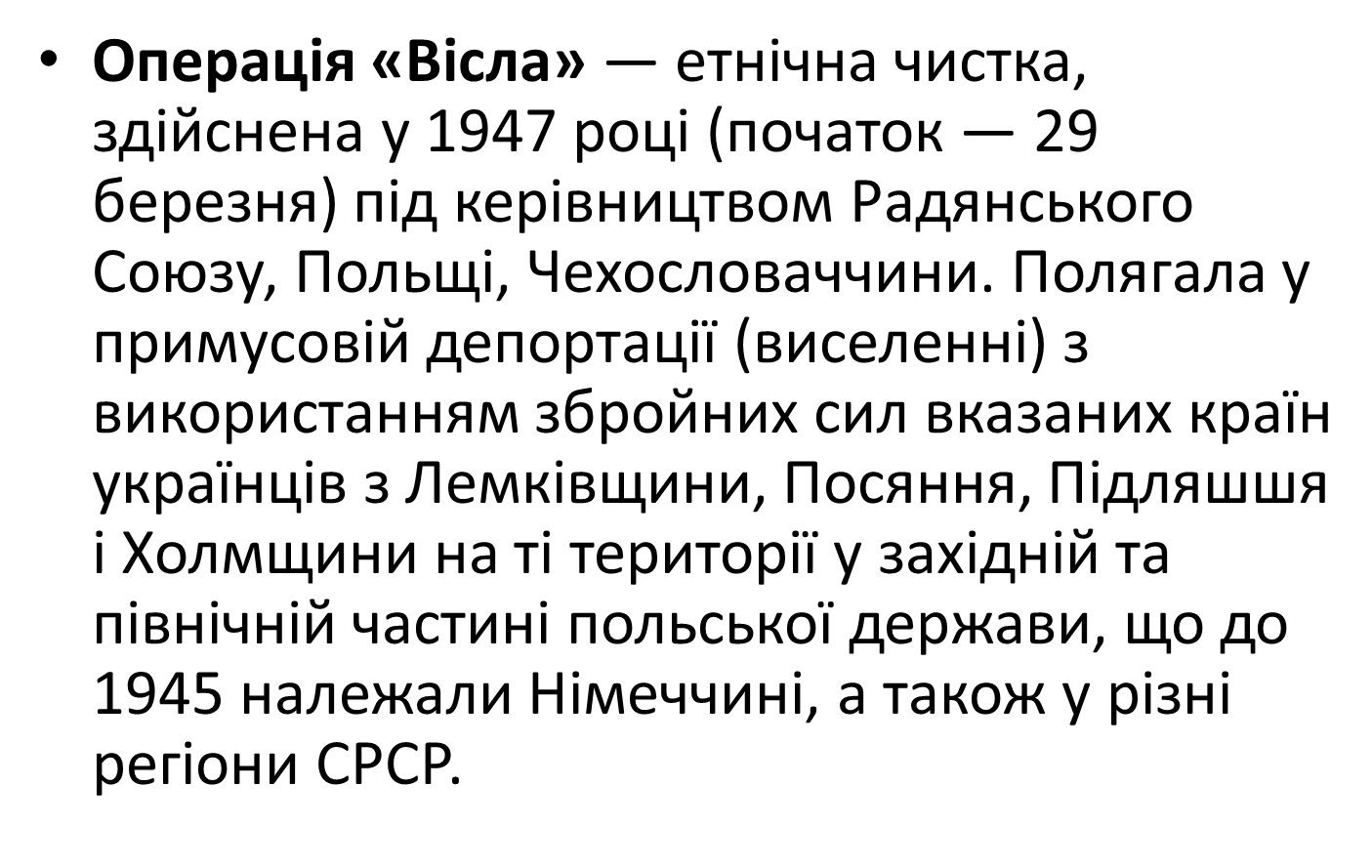 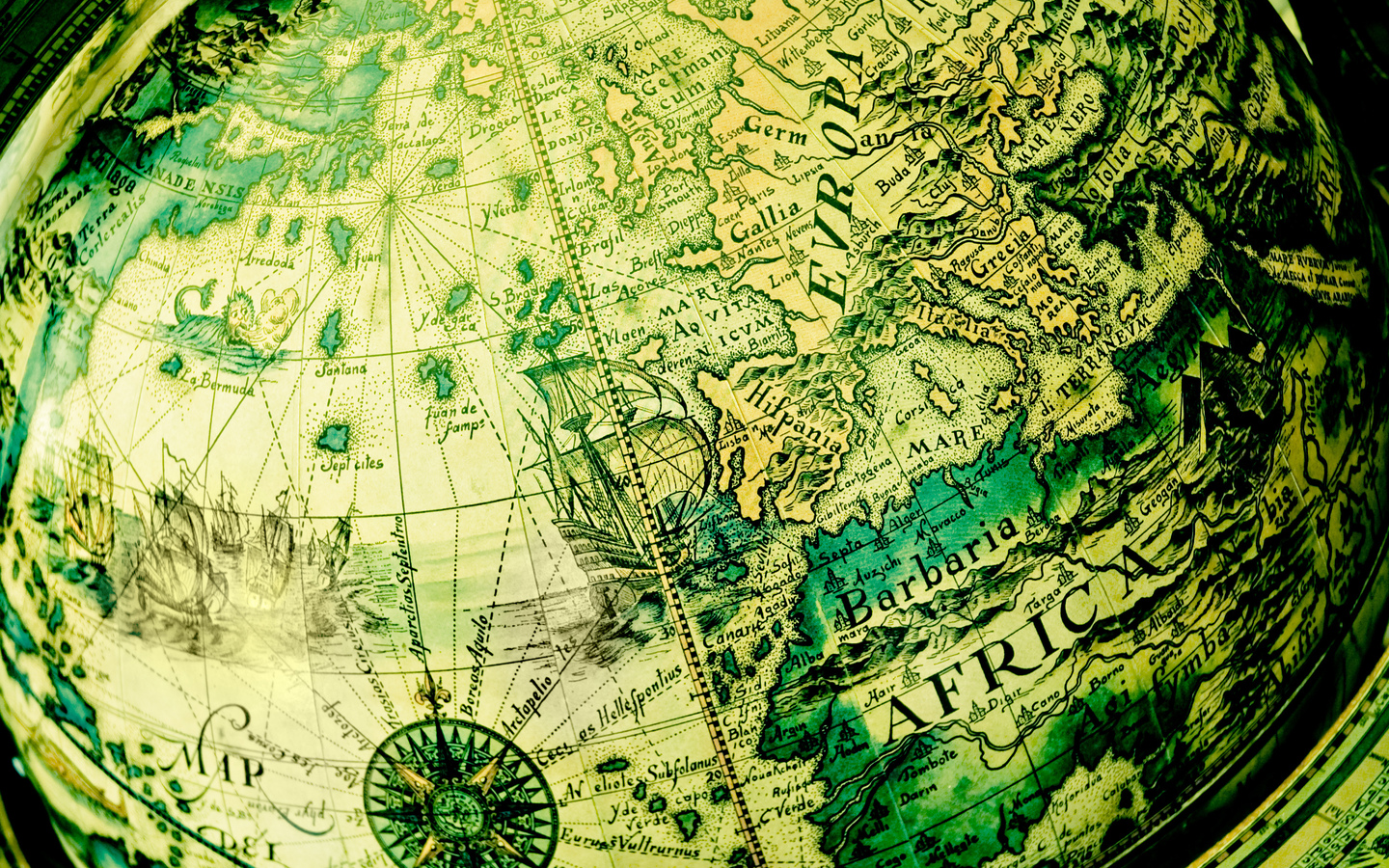 Передісторія
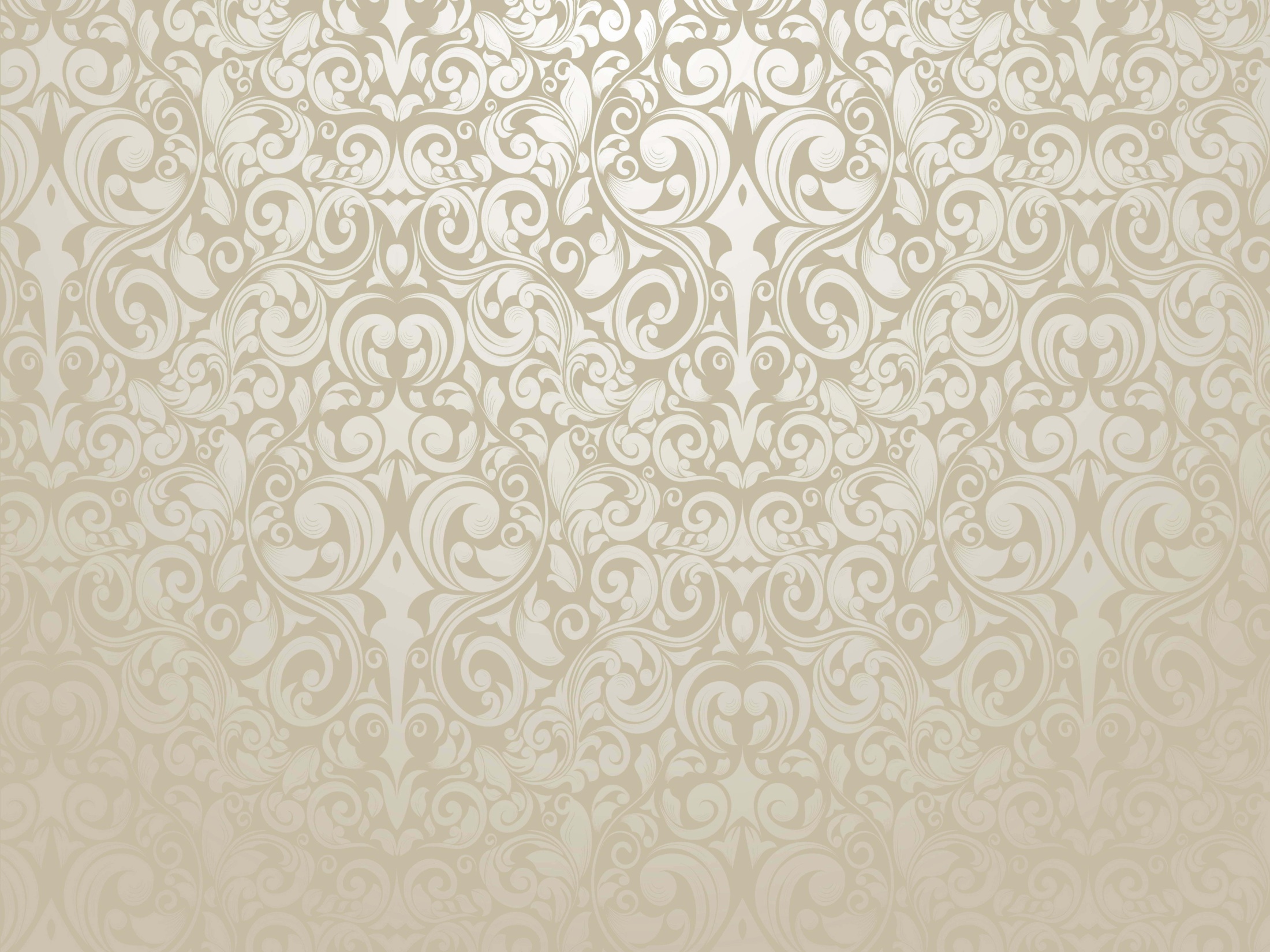 1944
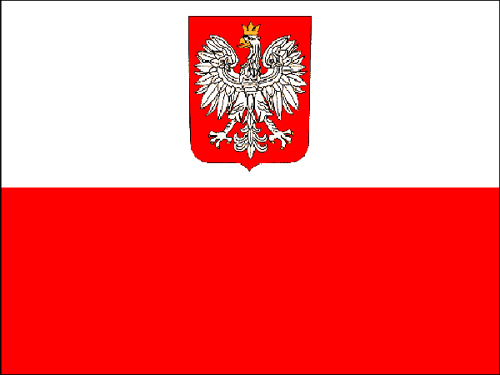 Перше виселення українців зі споконвічних українських земель
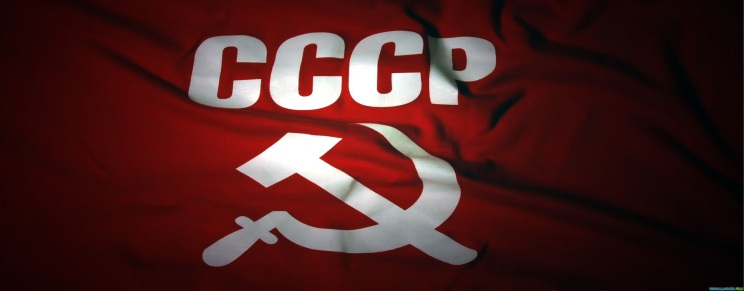 підписано «Угоду про взаємний обмін населенням у прикордонних районах»
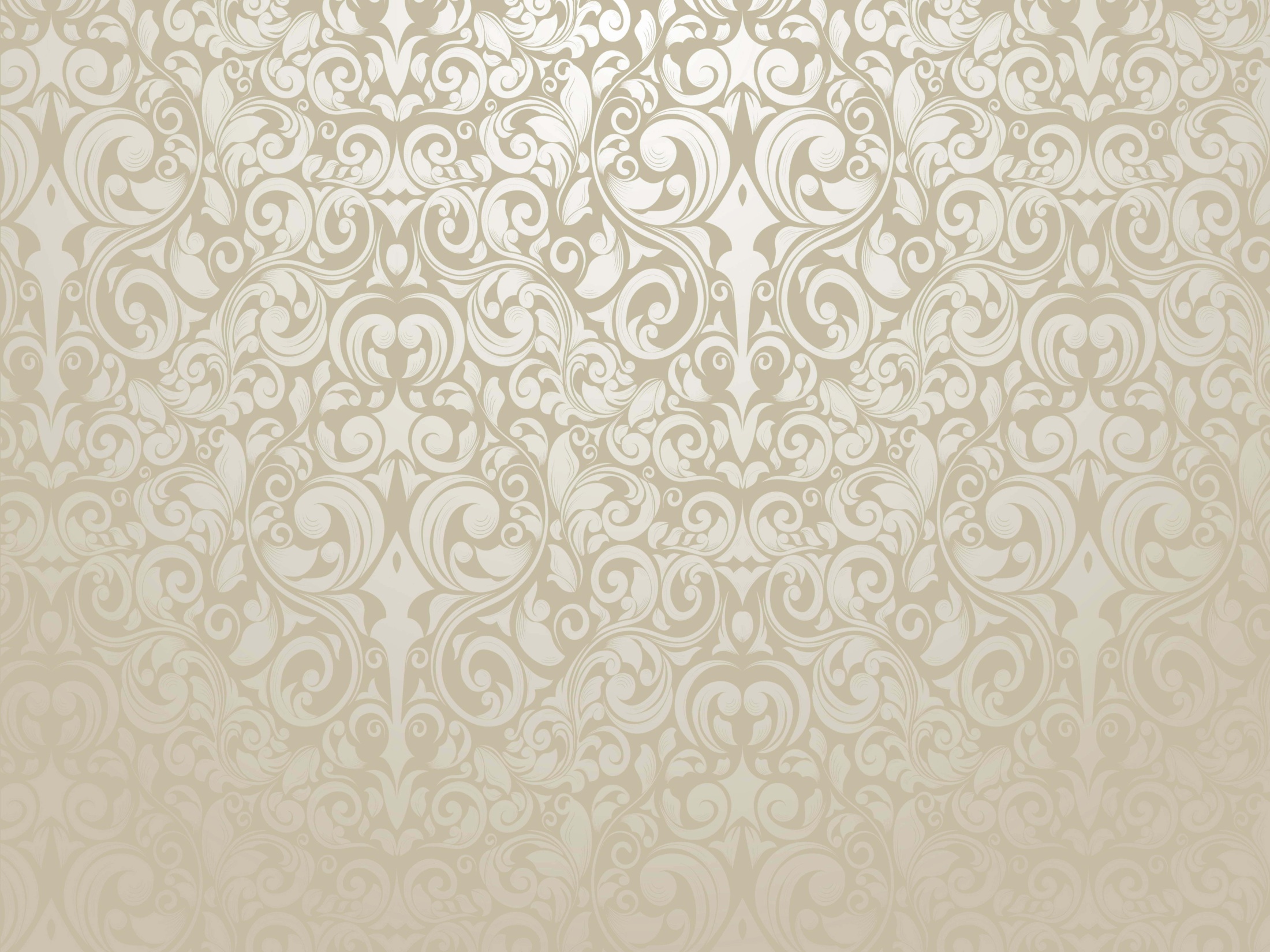 позбавлення прав українців на землю
ліквідації рідного шкільництва
ліквідації культурно-освітніх установ
ліквідації греко-католицької церкви  тощо
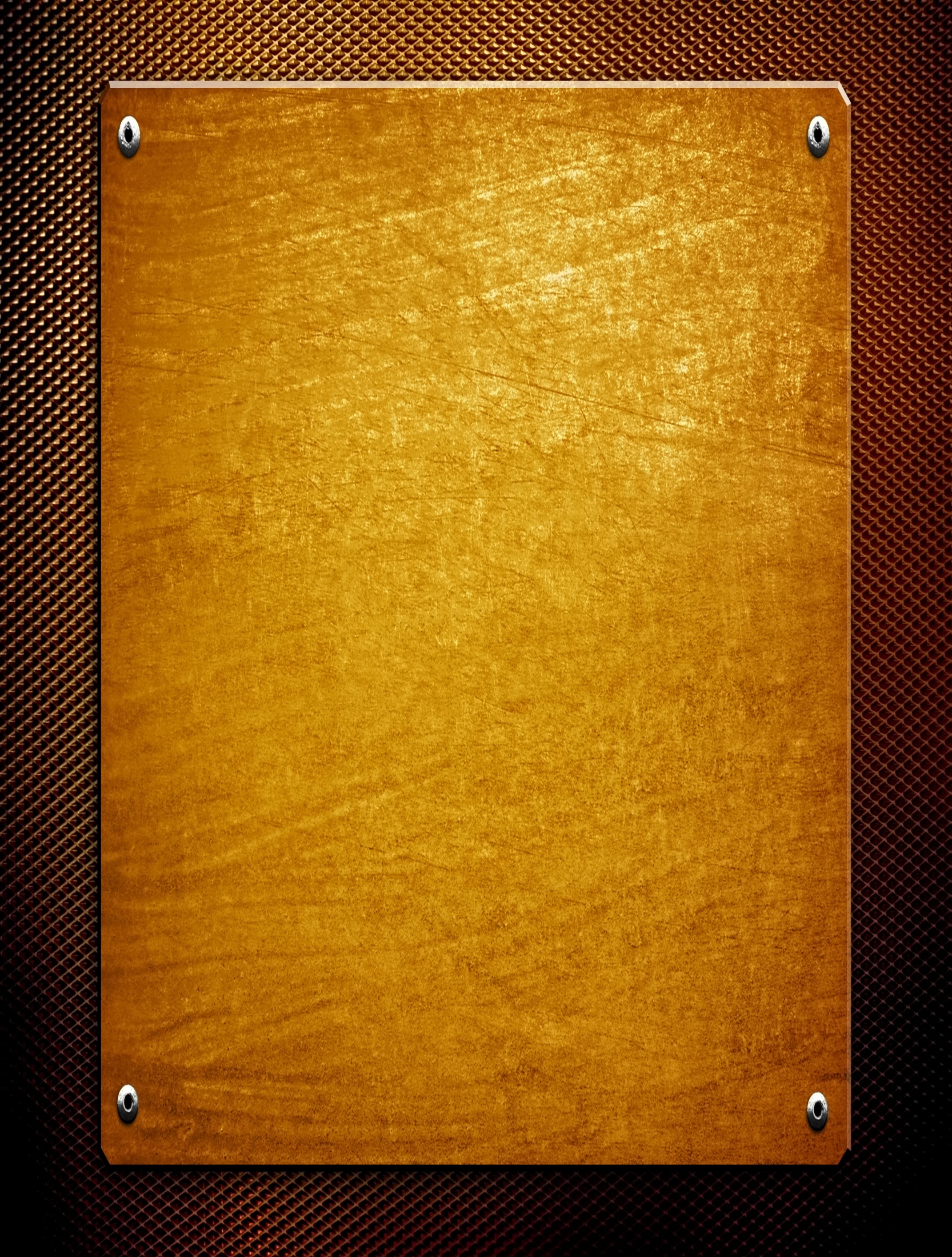 Протягом жовтня 1944 — серпня 1946, за даними польських джерел, до України (тоді — УРСР у складі СРСР) було переселено 482 тис. осіб.
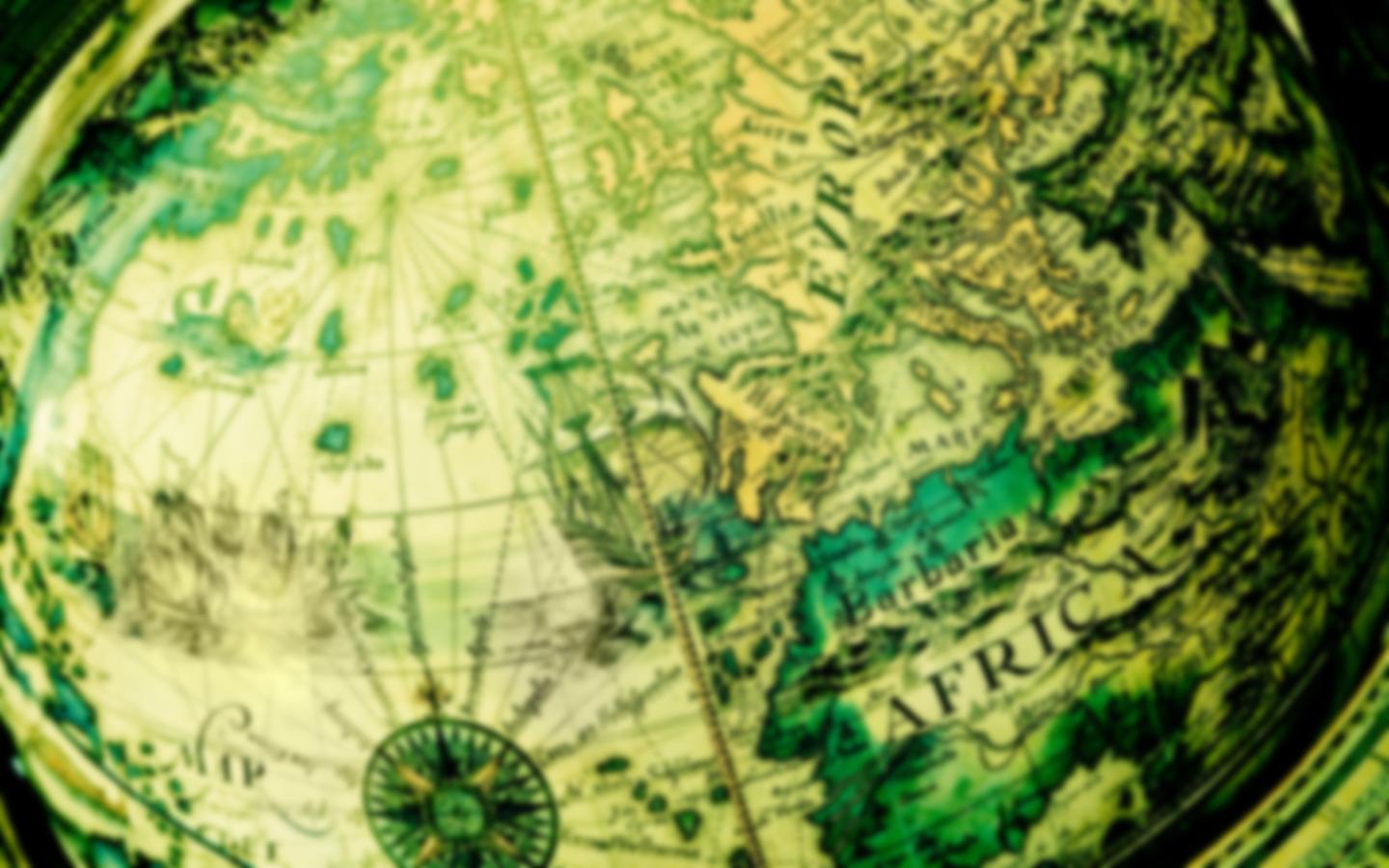 Планування депортації 1947 року та підготовка до неї
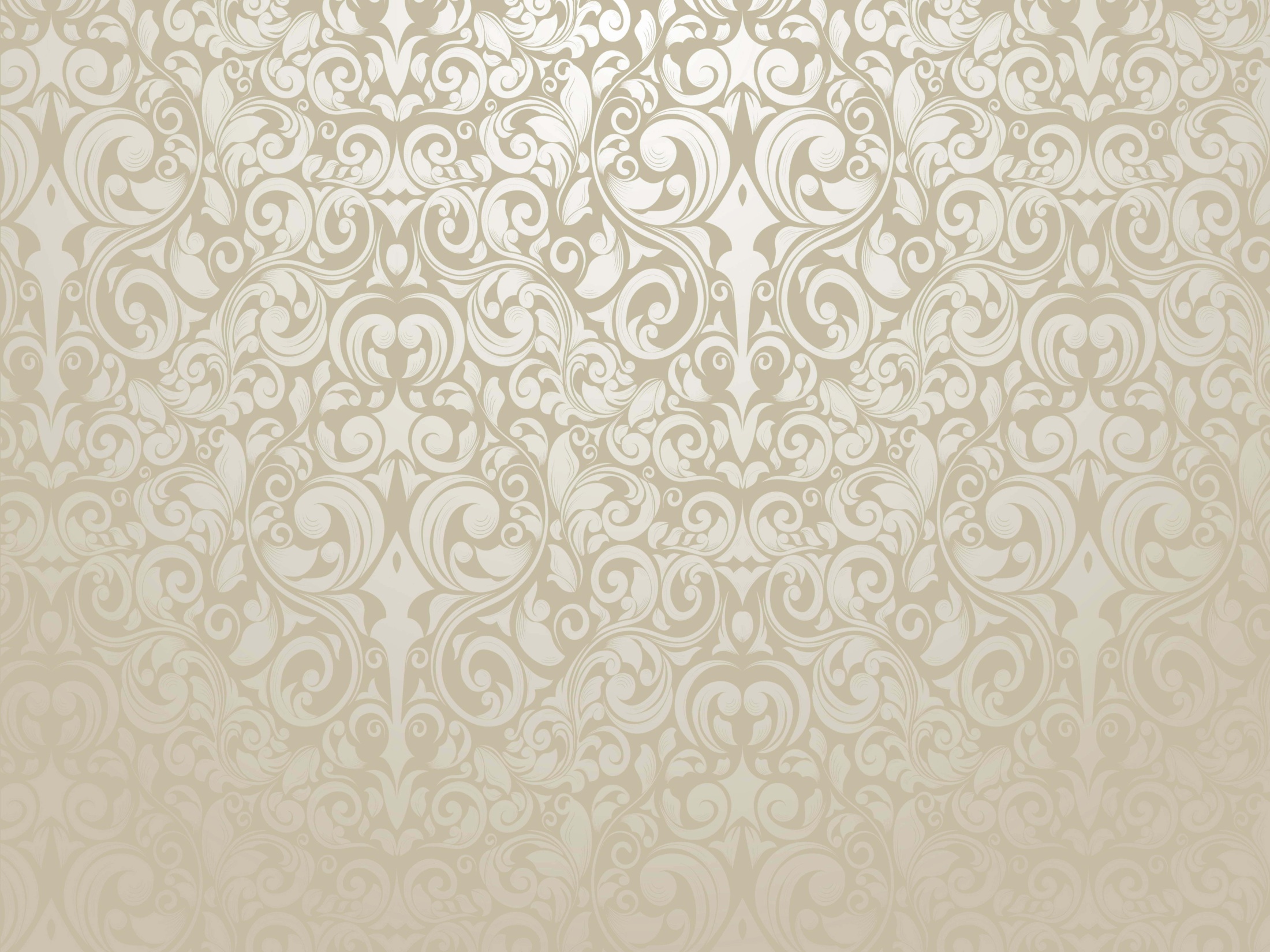 31 січня 1947 р. — голова Воєводського комітету безпеки в Ряшеві полковник Іґнаци Вєлічко видає наказ провести облік українського населення на території Ряшівського воєводства.
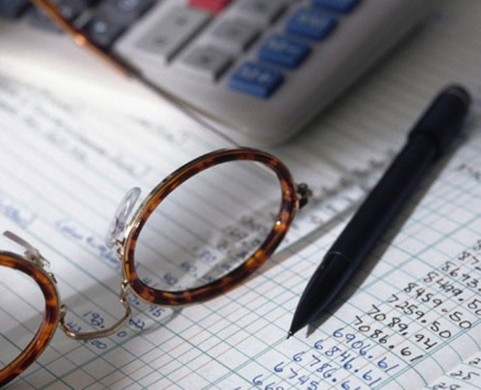 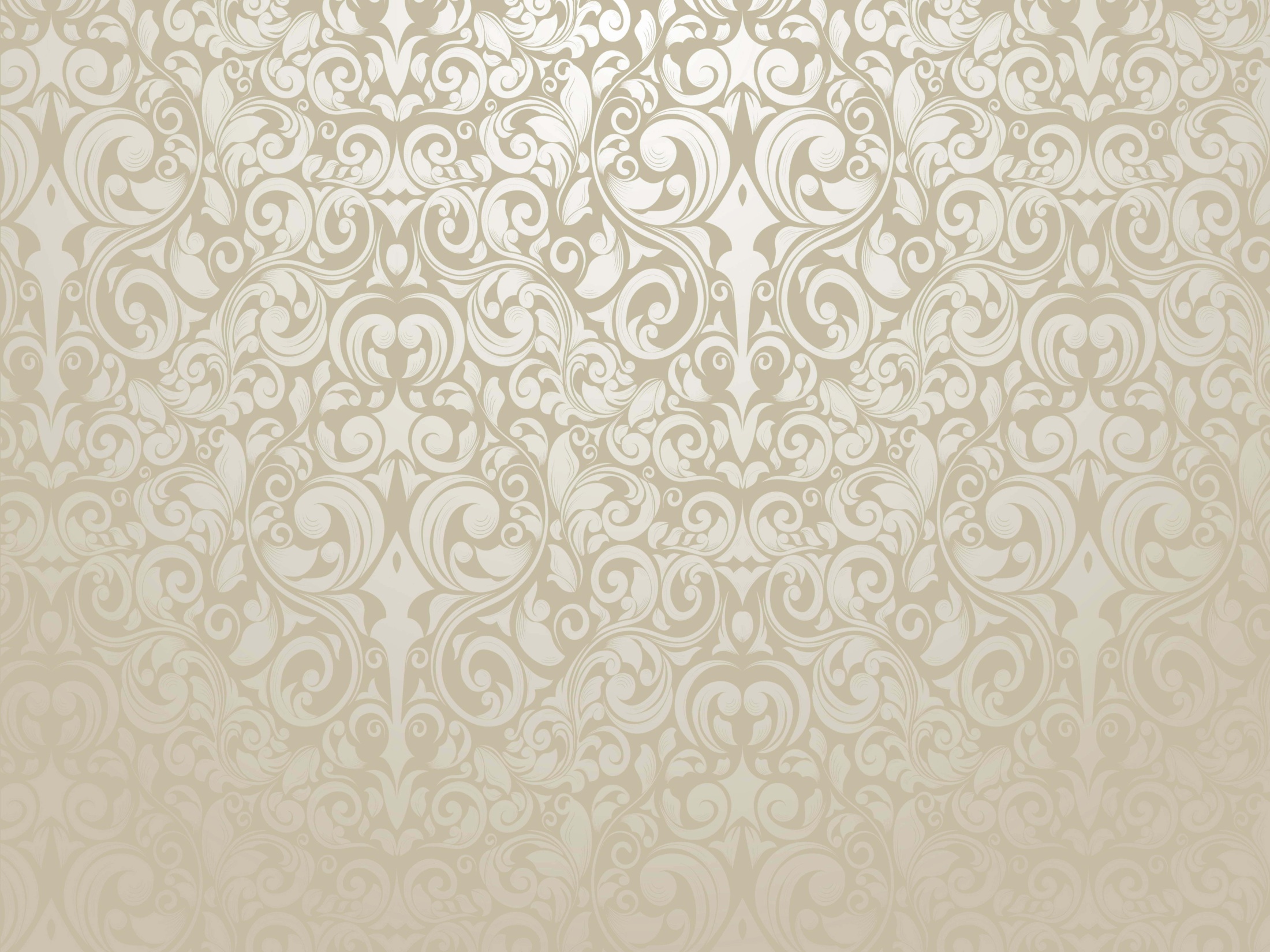 5 лютого 1947
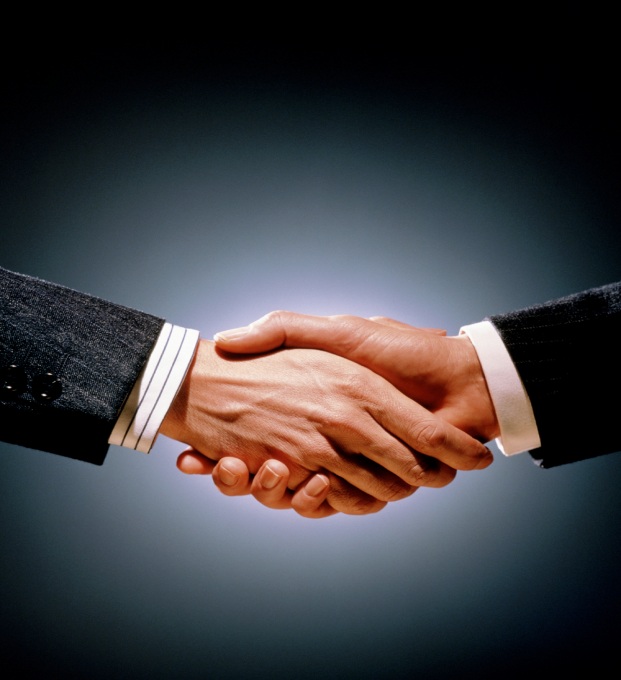 ПОЛЬСЬКИЙ СЕЙМ
Від 22 лютого до 25 квітня 1947р.
«Закон про амністію для членів підпілля»
Амністія не обіймає ОУН і УПА
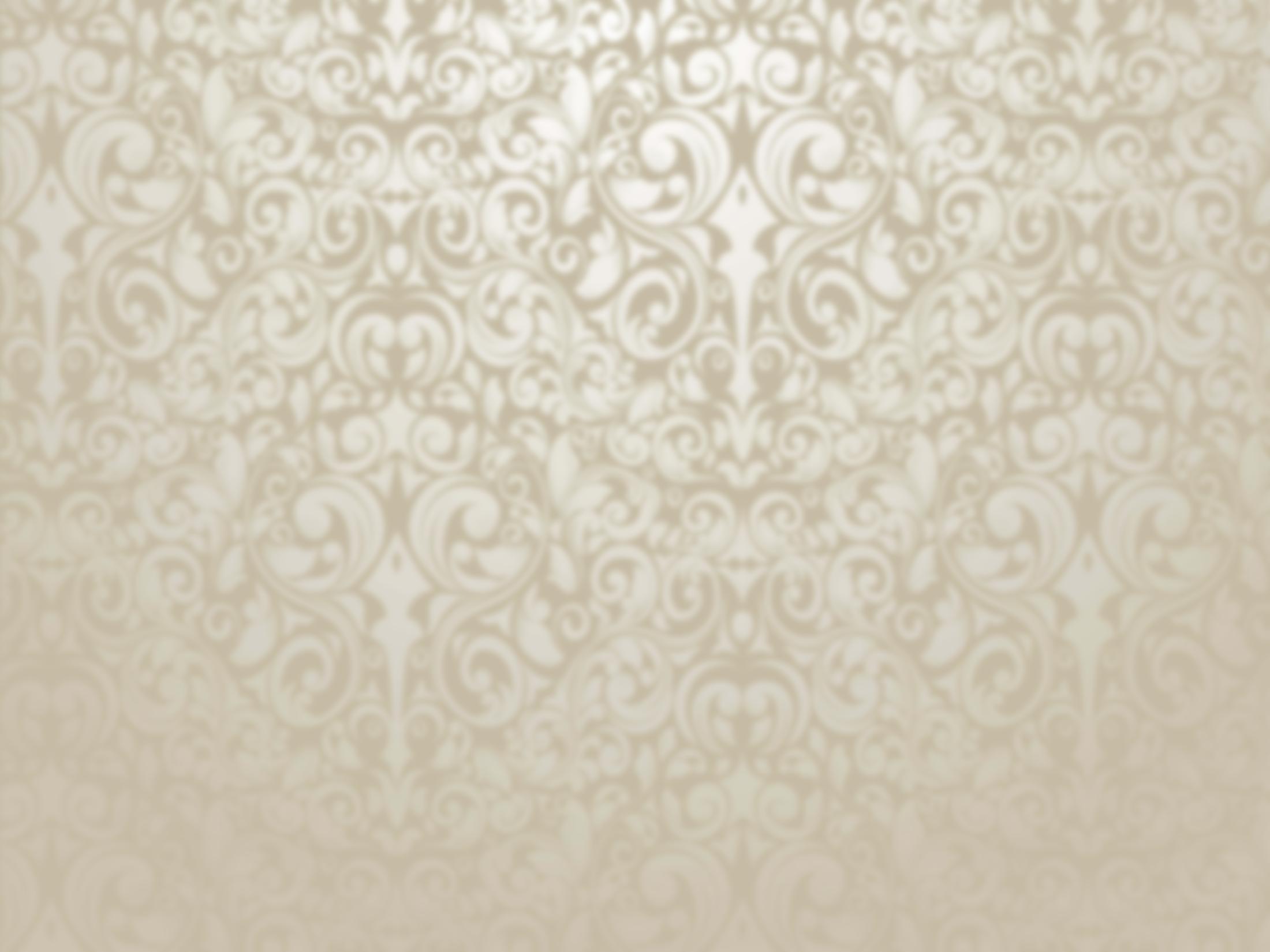 14 лютого — новоторгський староста Лєх Лея звертається до краківського воєводи з проханням виселити лемків

20 лютого — заступник начальника Генерального штабу Польського війська генерал Стефан Моссор у звіті міністру національної оборони і голові Державної комісії безпеки представляє список українців з 12 повітів Ряшівського воєводства і проект їх виселення.

25 лютого — голова Воєводської комісії безпеки в Ряшеві полковник Вєлічко пропонує виселити українців

6 березня — з пропозицією виселення лемків виступає до Державної комісії безпеки командир Краківської округи ген. Вєнцковський

27 березня — на засіданні Державної комісії безпеки обговорено пропозицію виселення українців.
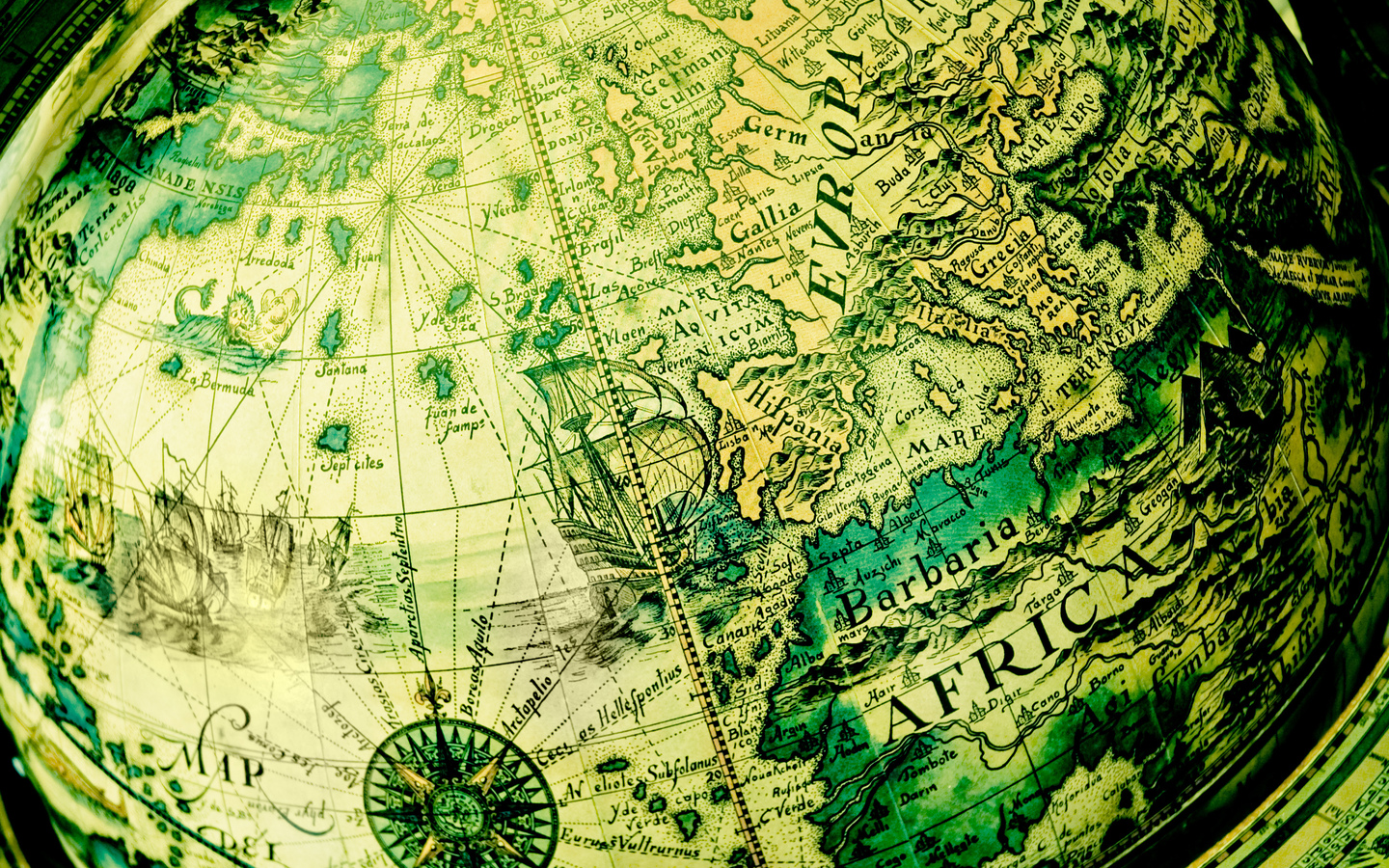 Формальний привід
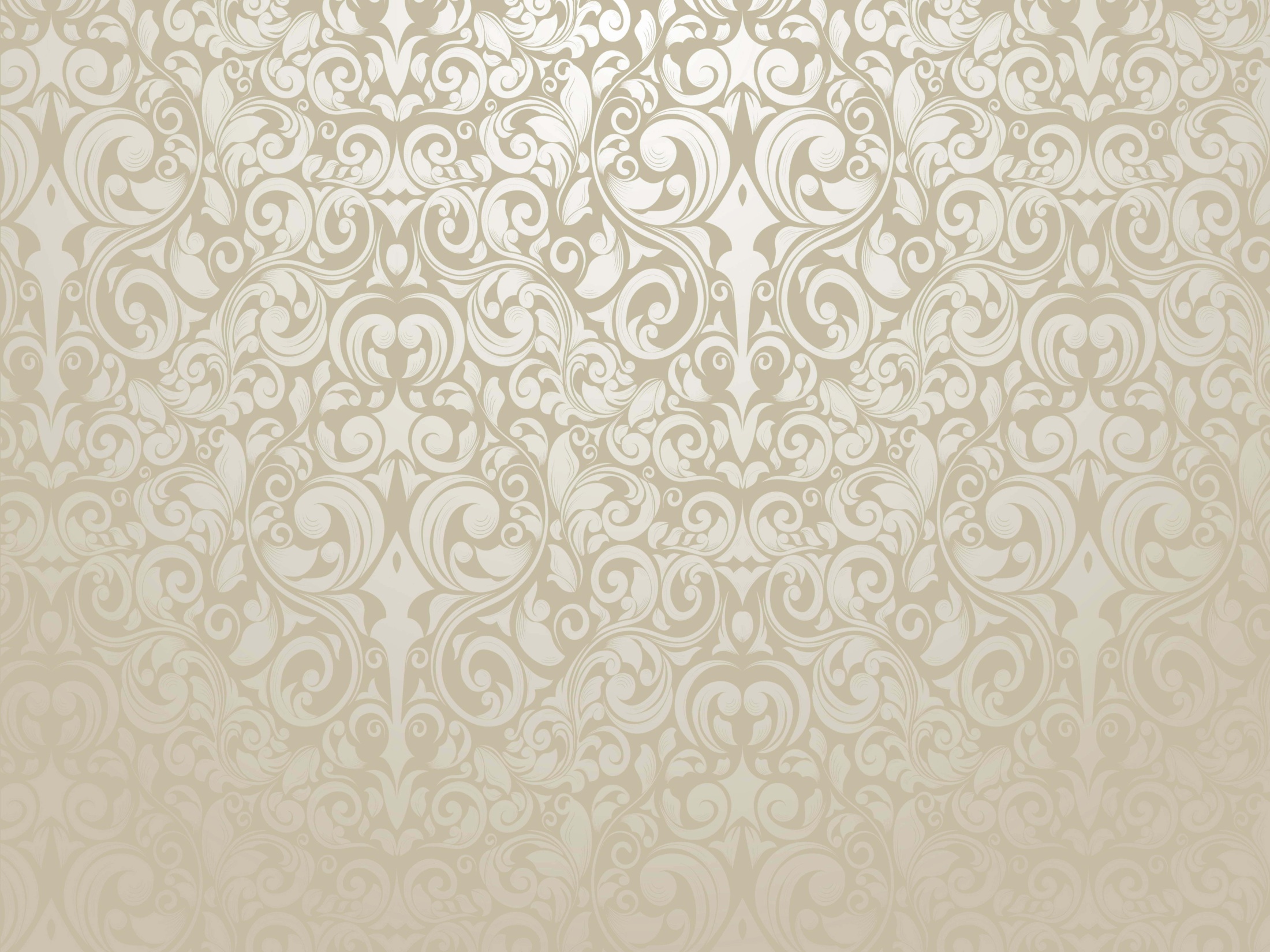 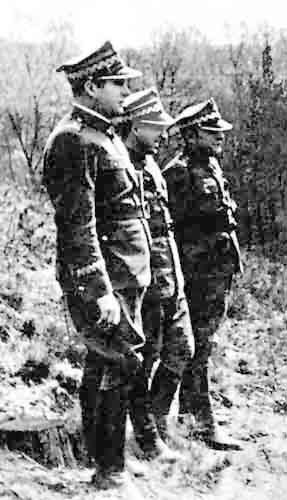 загибель 28.03.1947 в районі с. Яблоньки у бою з відділом УПА  заступника міністра оборони Польщі генералаК.Свєрчевського
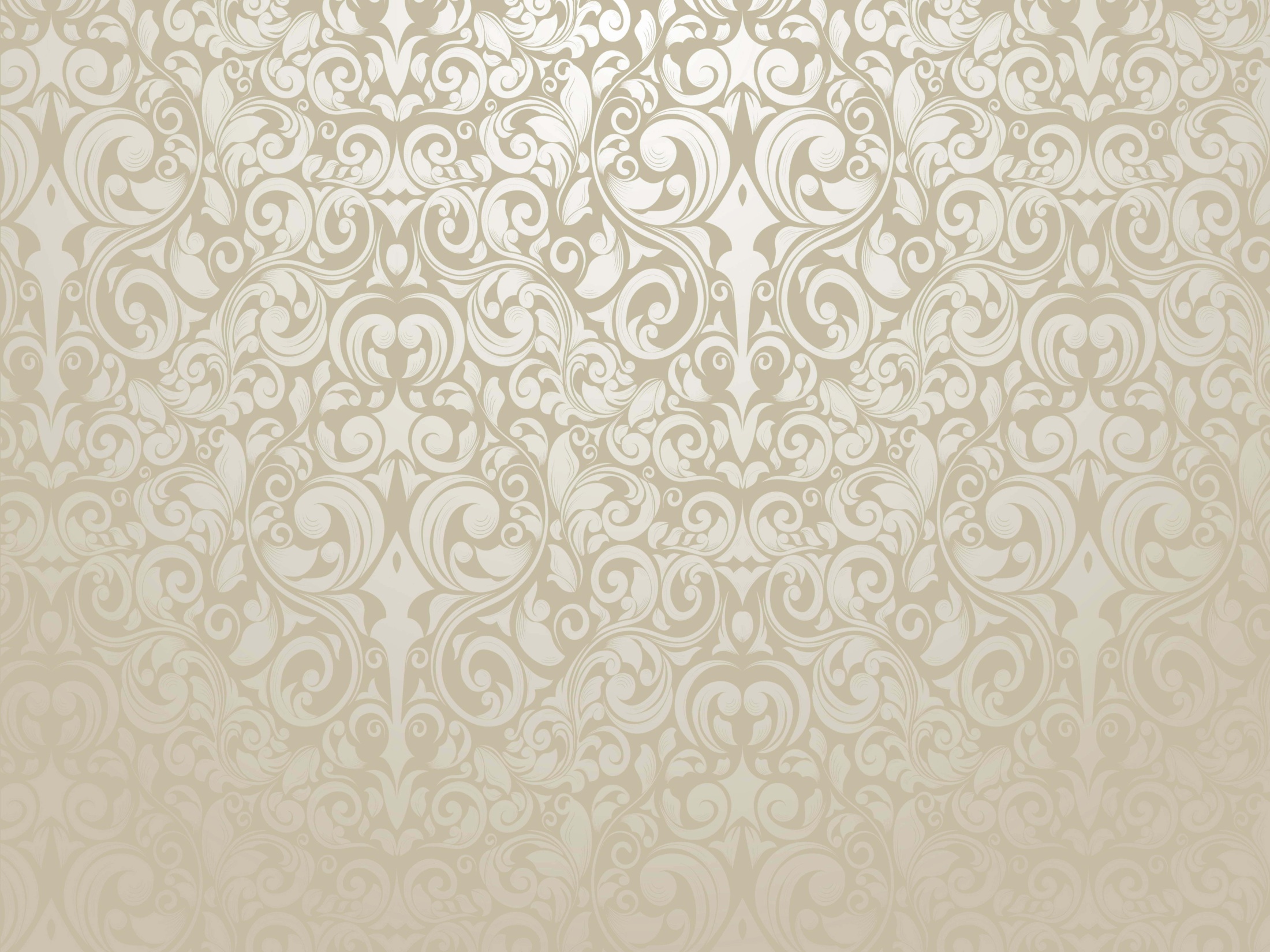 28 березня — постанова Політбюро ЦК ПРП:
«В рамках репресивної акції щодо українського народу постановлено: 1. Швидкими темпами переселити українців і змішані родини на повернені території (передусім північну Пруссію), не утворюуючи компактних груп і не ближче, ніж 100 км від кордону»
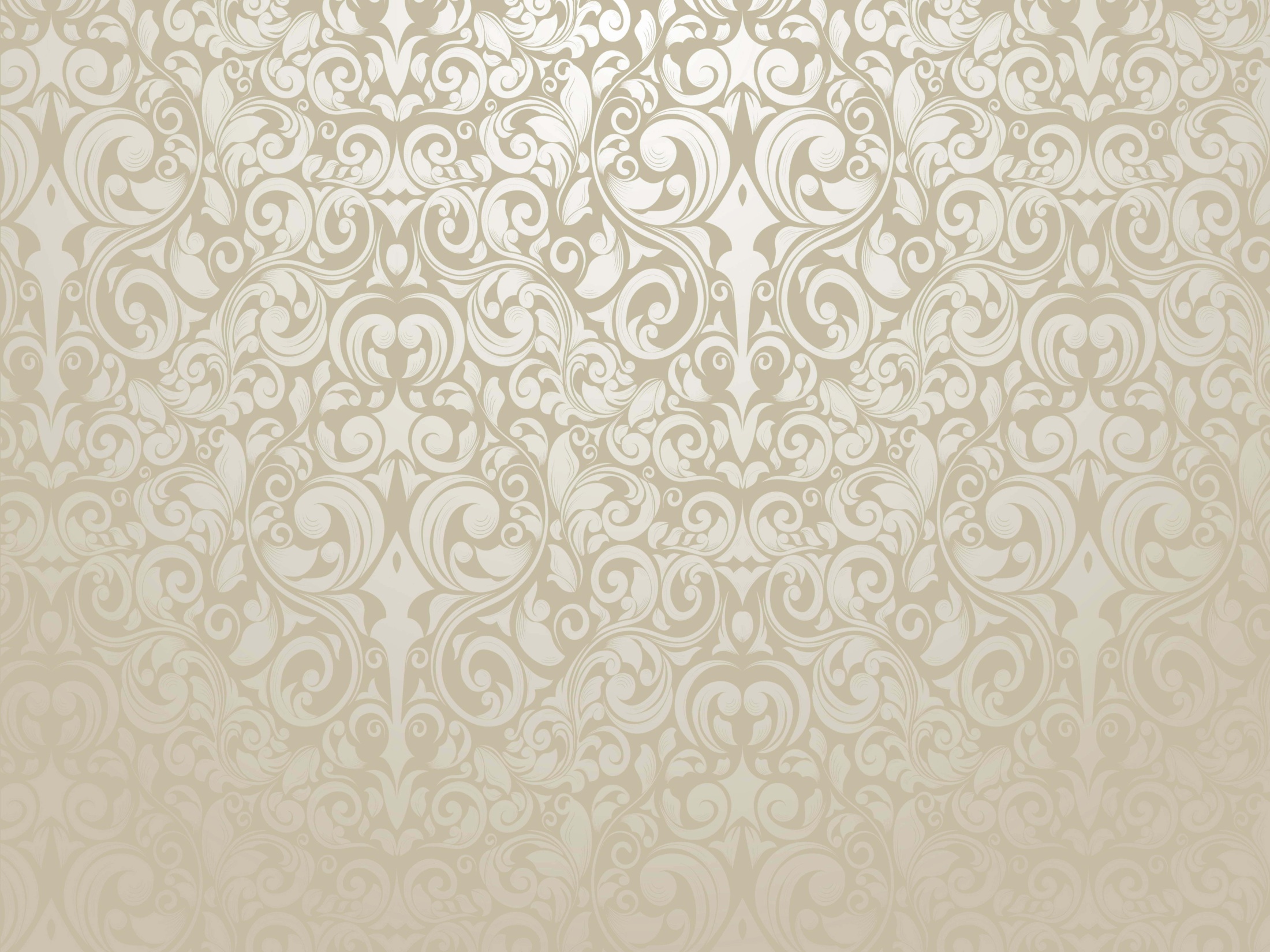 Депортаційні заходи проходили в три етапи:
1) з 28.04.1947 до 15.06.1947 виселялись українці з повітів Ліско, Сянік, Перемишль, Ясло, Кросно, Любачів, Горлиці, Ярослав;
2) до 30.06.1947 вивозилося українське населення з повітів Новий Сонч, Новий Тарг, Томашів Любельський, Грубешів
3) до кінця жовтня 1947 депортовано населення з решти повітів Закерзоння.
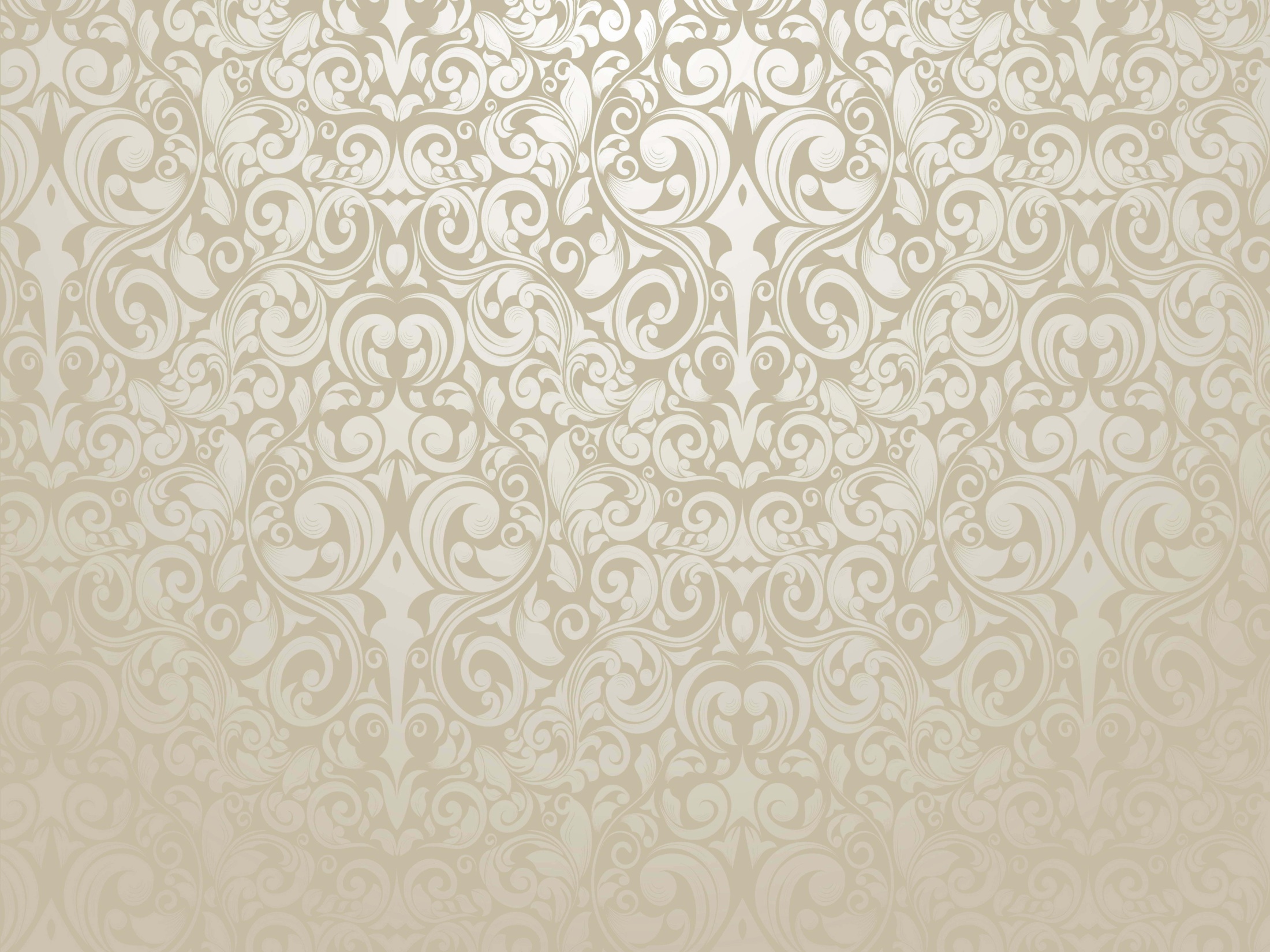 31.07.1947
заарештовано 1466 членів українського руху Опору
було переселено 140 575 осіб
ув'язнено в концтаборі Явожно 3800 чол.
До кінця 1947 у місця, звідки було депортовано українське населення, переселено близько 14 тис. осіб польської національності.